Anwendertagung 2013
Herzlich Willkommen
zur Anwendertagung 2013

Referenten:	Rüdiger Kierstein
		Roland Arends
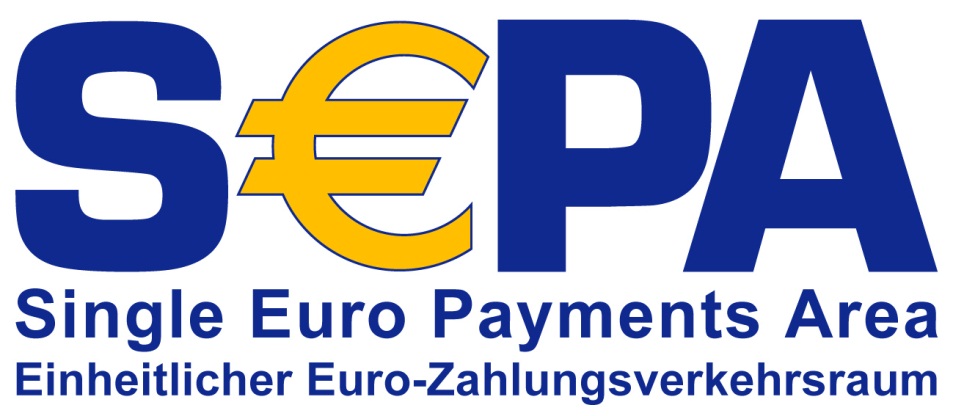 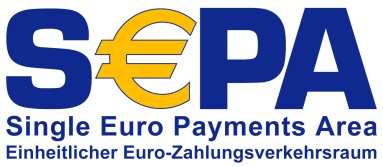 SEPA - Allgemeines
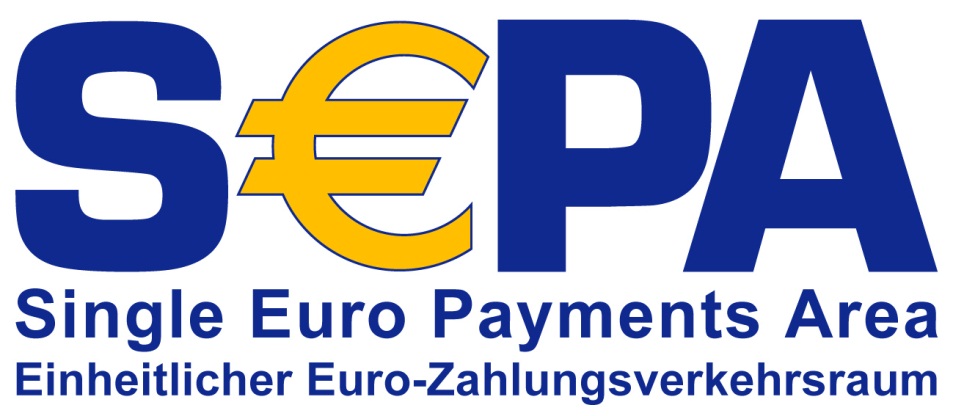 Was soll SEPA sein?
Die Vereinheitlichung des gesamten europäischen Zahlungsverkehrs
Eine Vereinfachung des grenzübergreifenden Zahlungsverkehrs
Eine Beschleunigung des Zahlungsverkehrs
Was ist SEPA?
Nicht so einfach und schön wie es oft dargestellt wird
Mit extrem viel technischem und personellem Aufwand verbunden
Für deutsche Teilnehmer langsamer als in der Vergangenheit
Eine strukturelle Veränderung Ihres Betriebes/Tagesablaufes
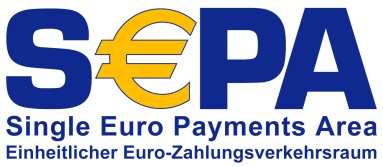 SEPA – Wer ist betroffen?
SIE!
ALLE!
Tankwagenfahrer
Telefonverkäufer
Außendienstler
Tankwarte
Faktura-Abteilung
Buchhalter
Mahnwesen
Marketing-Abteilung
Personalabteilung
Geschäftsführung
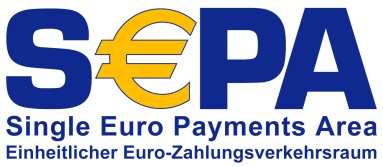 SEPA – wichtige Daten
1999		Europäische Währungsunion
2001		EU-Verordnung 2560/2001/EC 
		(grenzüberschreitender Zahlungsverkehr)
2002 		Gründung des European Payment Council (EPC)
2007		Payment Service Directive (PSD) verabschiedet
2008 		Start der SEPA-Überweisungen
2009		Start der SEPA-Lastschriften
2010		EU-Verordnung 924/2009
		(Europaweite Basislastschriften)
2012		Inkrafttreten der EU-Verordnung 260/2012
		(verbindliche Umstellung auf SEPA)
01.02.2014	Ende des Lastschriftverfahrens mit DTAUS
01.02.2016	Ende der Überweisungen mit DTAUS („IBAN only“)
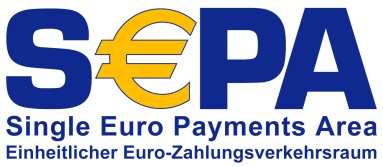 SEPA - Begriffe
Prenotification
Mandat
Dauermandat
Gläubiger-ID
Einmal-Mandat
Rulebook
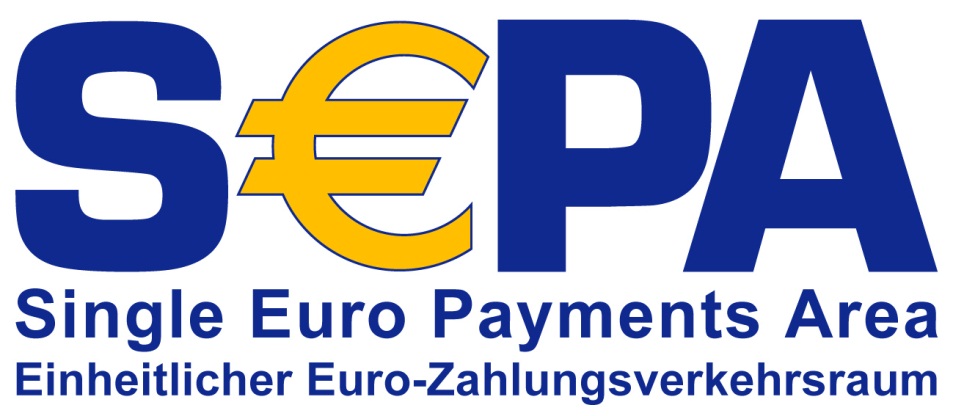 Mandats-ID
Target-Tage
Firmenmandat
SCL-Directory
Stuzza
Deutsche Kreditwirtschaft
Basis-Mandat
XML-Datei
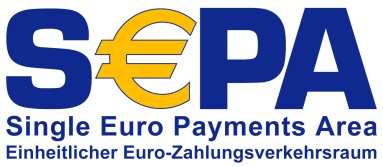 SEPA – International Bank Account Number IBAN
DE03760100850003386858
Für Deutschland:

DE 		= ISO-Ländercode
03		= Prüfziffer (2-stellig)
76010085	= Bankleitzahl (8-stellig)
0003386858	= Kontonummer (10-stellig)

Allgemein:

2 Stellen 	= ISO-Ländercode
Bis zu 32 weitere alphanumerische Stellen
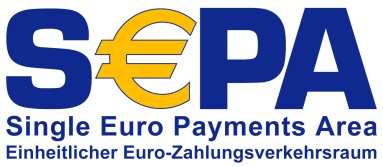 SEPA – X-oil Konvertierung der Bankangaben
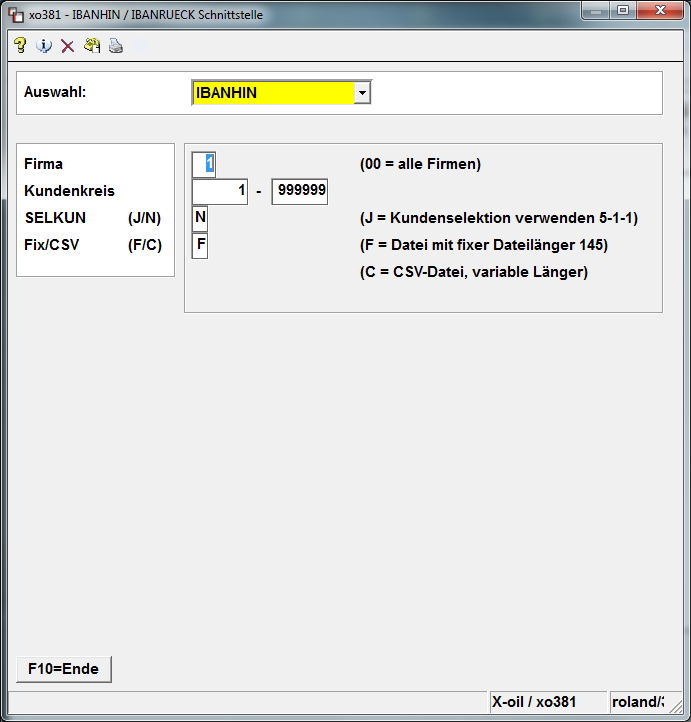 Screenshot
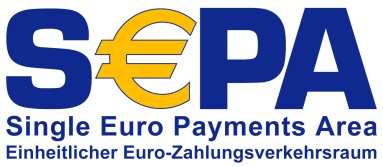 SEPA – SEPA-Account-Converter
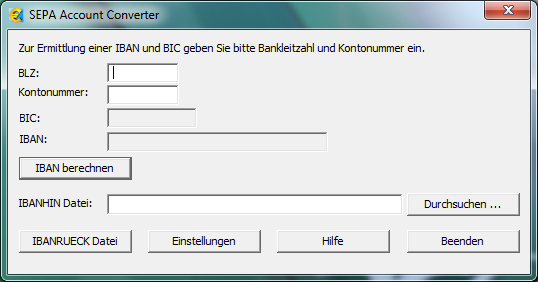 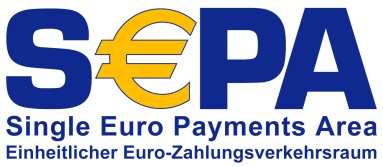 SEPA – X-tanken Konvertierung der Bankangaben
In X-tanken werden die bisherigen Bankangaben aus X-oil im Rahmen der Aktivierung des SEPA-Verfahrens durch 
Xpoint konvertiert und in den Kundenstammanhang (Tankstelle) 
eingefügt.
[Speaker Notes: X-tanken]
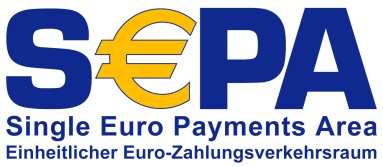 SEPA – XTK/STK Konvertierung der Bankangaben
XTK und STK werden mit den 
Bankangaben aus X-oil arbeiten.
Konvertierung daher nicht nötig.
[Speaker Notes: XTK/STK]
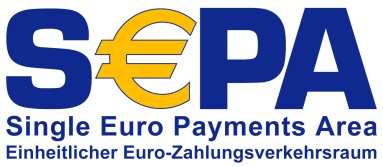 SEPA – Bank Identifier Code BIC
PBNKDEFFXXX
11 Stellen alphanumerisch
8-stellige BIC können und müssen mit XXX oder mit den ersten drei Stellen der Bankleitzahl ergänzt werden
Entspricht der Bankleitzahl inkl. Filialkennung
Entfällt voraussichtlich ab Oktober 2013
Ist derzeit aber noch Pflichtangabe bei Lastschriften
Kann der Bankleitzahlen-Tabelle der Bundesbank oder dem SCL-Directory entnommen werden
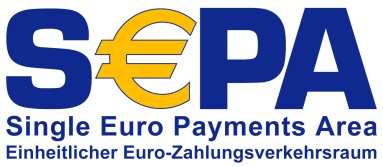 SEPA - Bankverbindung
Wie kommen wir zur neuen Bankverbindung?
Die Konvertierung der alten Bankverbindungen zu IBAN und BIC, die im Update 08.2012 statt gefunden hat, beruht lediglich auf einem einfachen mathematischen Algorithmus und berücksichtigt nicht die Besonderheiten bestimmter Banken! Hohe Fehlerquoten sind möglich.

Das bessere Verfahren ist die Verwendung eines bei Ihrer Bank erhältlichen SEPA-Account-Converters:
Ausspielung der Bankangaben in eine IBANHIN-Datei
Konvertierung der IBANHIN-Datei in eine IBANRUECK-Datei
Einlesen der IBANRUECK-Datei in X-oil

Die automatische Berechnung kann immer Fehler enthalten!
Sie erhalten ein Protokoll über nicht umsetzbare Bankangaben
Manuelle Nacharbeit bei den im Protokoll genannten Kunden ist nötig!
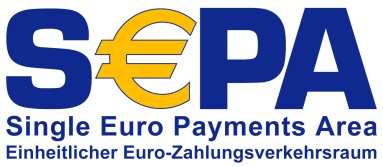 SEPA – X-oil Bankenstamm
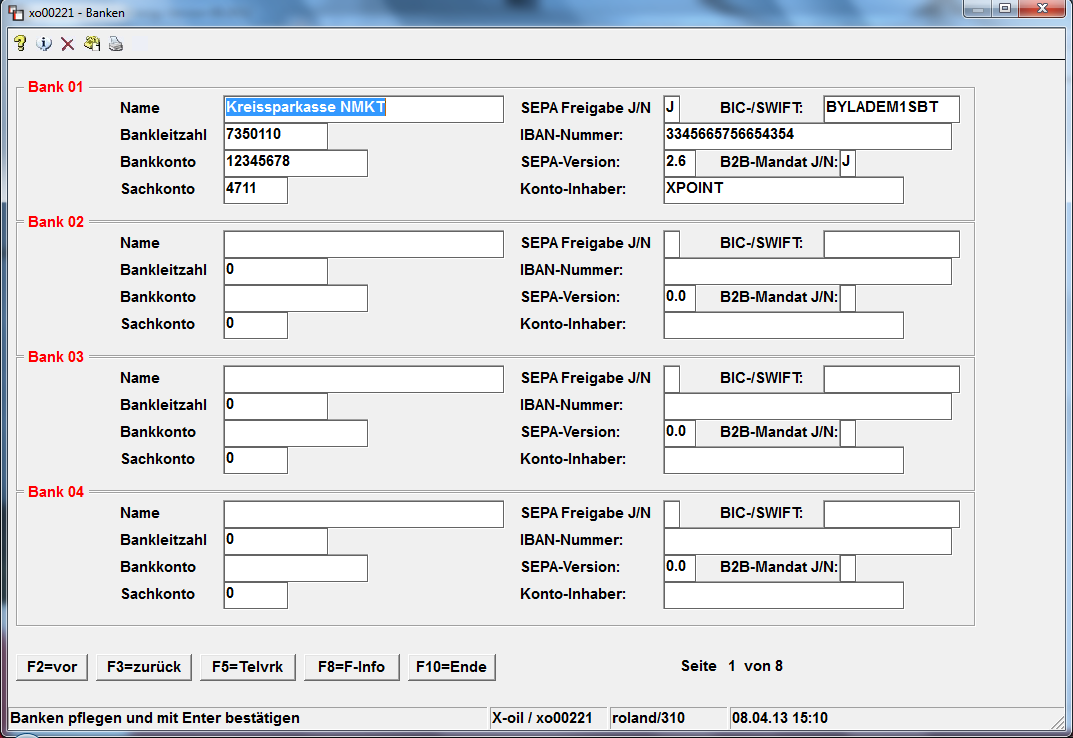 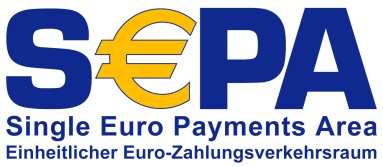 SEPA – X-tanken Hausbanken
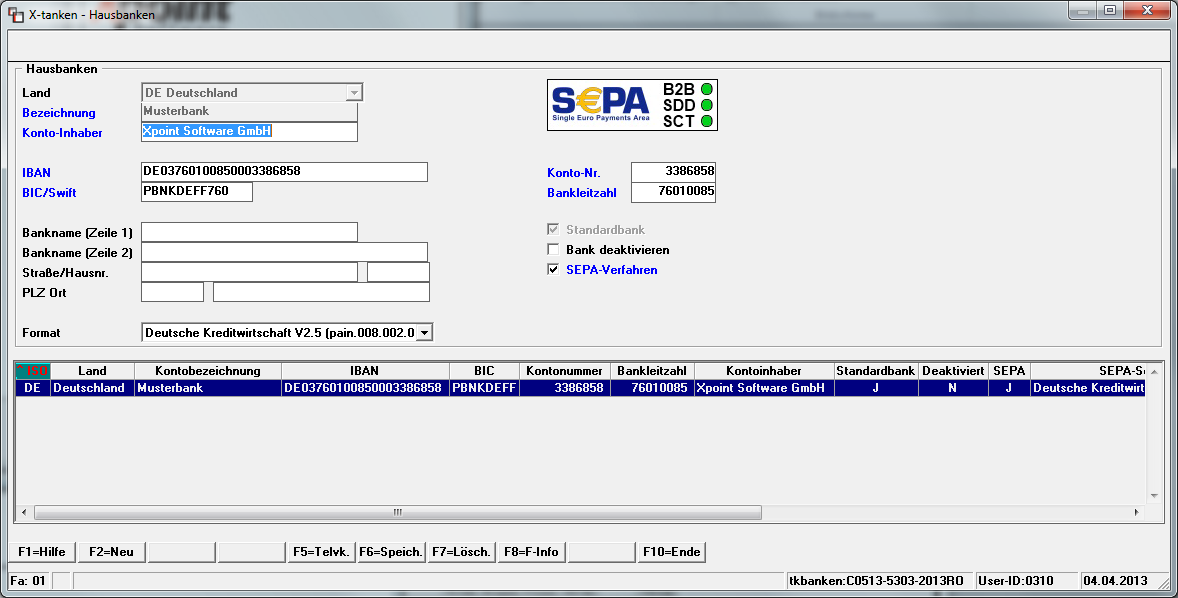 [Speaker Notes: X-tanken:
- SEPA-Ampel erklären
- Rot: kein SEPA möglich mit dieser Bank
- Gelb: SEPA generell möglich aber: Einstellungen fehlen/sind noch zu treffen
- Grün: SEPA uneingeschränkt möglich

- B2B
- SDD
- SCT]
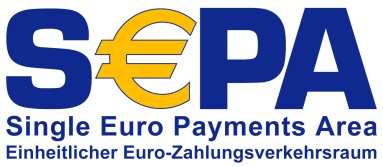 SEPA – X-oil Abnehmergruppen
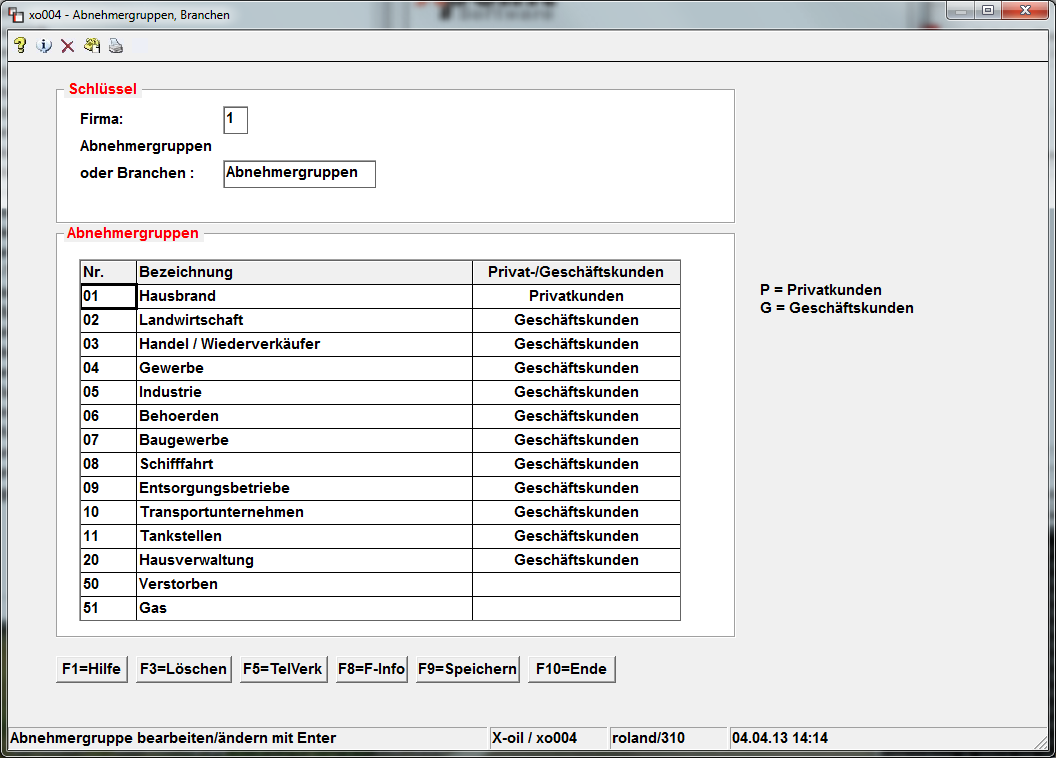 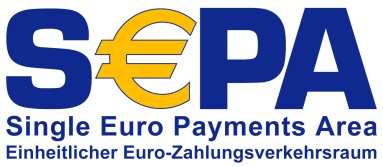 SEPA – X-tanken Abnehmergruppen
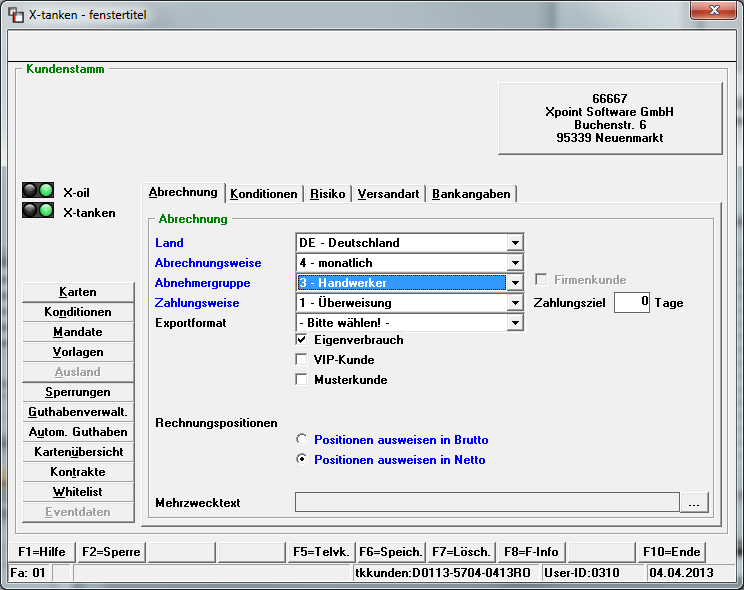 [Speaker Notes: X-tanken:
Eigene Abnehmergruppe im Kundenstammanhang (Tankstelle)
Steuerung Firmenkunde/Privatkunde über getrennte Wege (Abnehmergruppe oder ganz individuell und einzeln)]
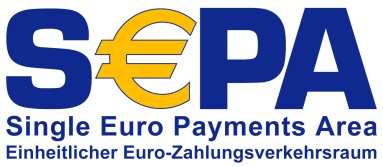 SEPA – X-tanken Abnehmergruppen
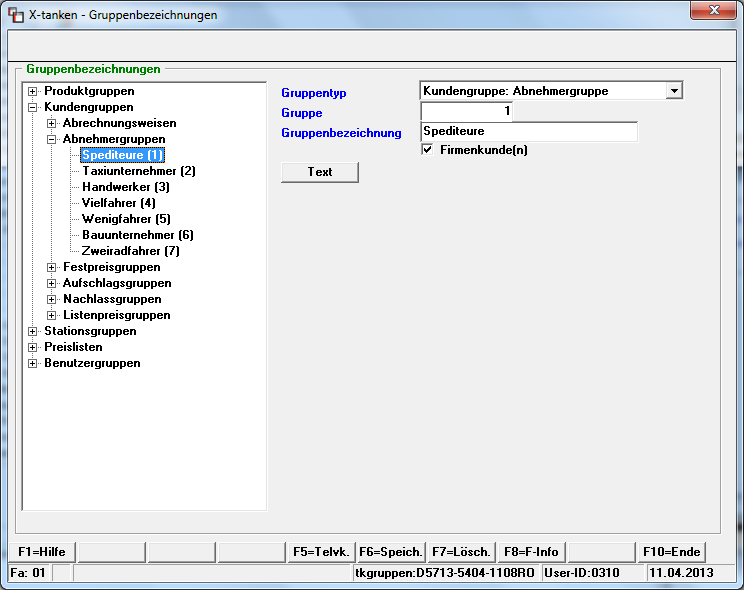 [Speaker Notes: X-tanken
- Abweichende Abnehmergruppe von X-oil wegen abweichendem Umsatzgefüge]
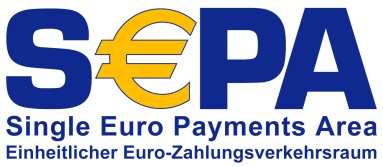 SEPA – XTK/STK Abnehmergruppen
Für XTK/STK werden die Abnehmergruppen aus X-oil und deren Firmen-/Privatkundenkennzeichen für die Erstellung der SEPA-Mandate verwendet.
[Speaker Notes: XTK/STK
Gleiche Abnehmergruppe wie in X-oil
Vorerst keine Splittung wegen unterschiedlichem Umsatzgefüge]
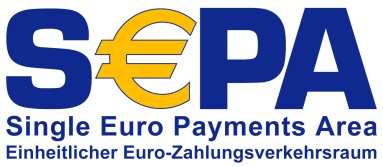 SEPA – X-oil Kundenstamm
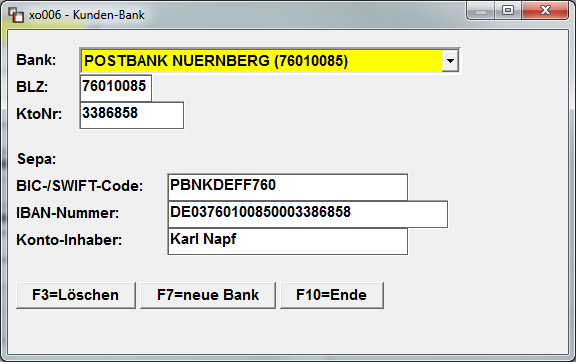 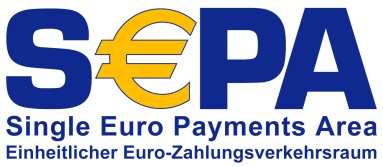 SEPA – X-tanken Kundenstammanhang
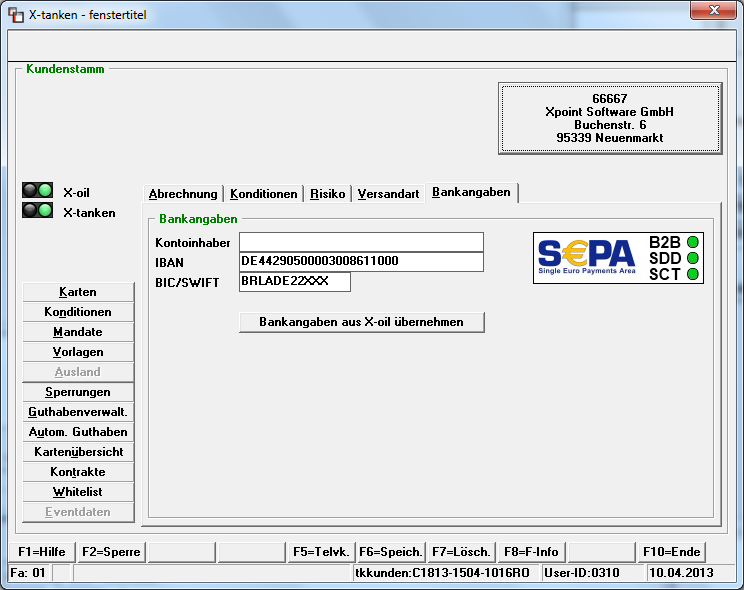 [Speaker Notes: X-tanken:
Neuer Kundenstammanhang
SEPA-Ampel
Zugriff auf Mandate
Bankangaben aus X-oil übernehmen]
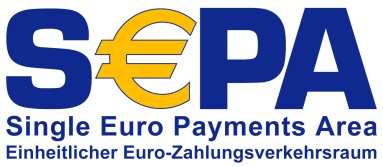 SEPA – XTK/STK Kundenstammanhang
Keine Veränderung des Kundenstammanhangs,
da Bankangaben (IBAN/BIC) von X-oil 
übernommen werden.
[Speaker Notes: XTK/STK:
Keine Veränderung des Kundenstammanhangs
Bankangaben werden von X-oil übernommen]
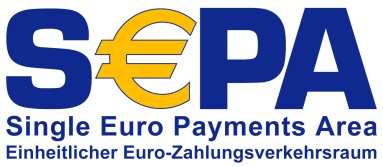 SEPA – Allgemein
bis hier hin…
…reicht für SEPA-Überweisungen, aber…
Das dicke Ende kommt zum Schluß!
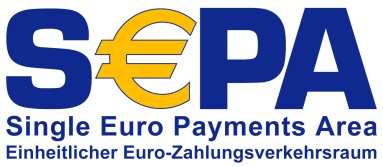 SEPA – Gläubiger-ID
DE98ZZZ09999999999
DE 		= ISO-Ländercode
98		= Prüfziffer
ZZZ		= Geschäftsbereichskennung
09999999999	= Nationales Identifikationsmerkmal
Beantragung bei der Deutschen Bundesbank
Beantragung nur online über www.bundesbank.de möglich!
Wohnsitz/Geschäftssitz muss in Deutschland sein
Ausgabe der Gläubiger-ID per E-Mail
Die Erteilung der Gläubiger-ID ist keine Zulassung zum Lastschriftverfahren!

Geschäftsbereichskennung (ZZZ) kann von Ihnen frei belegt werden
Getrennte Geschäftsbereichskennungen für X-oil und X-tanken!
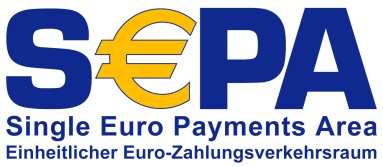 SEPA – X-oil Gläubiger-ID
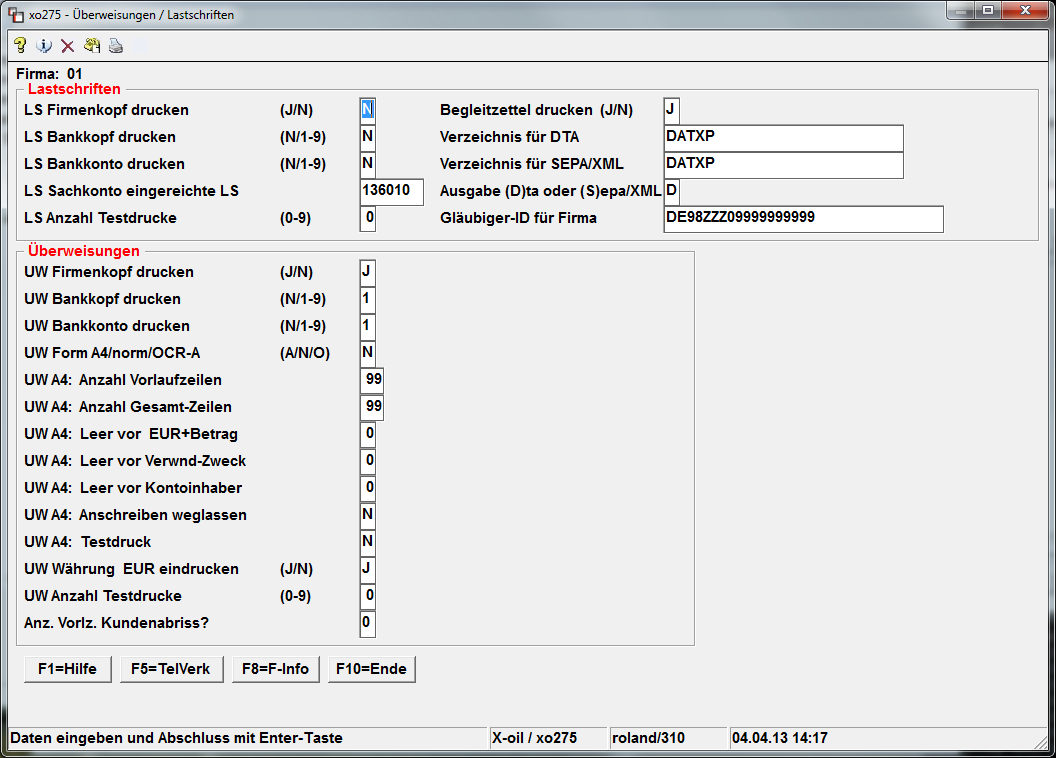 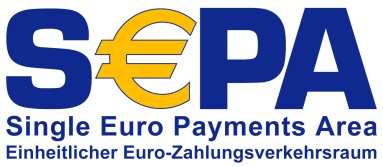 SEPA – X-oil Gläubiger-ID
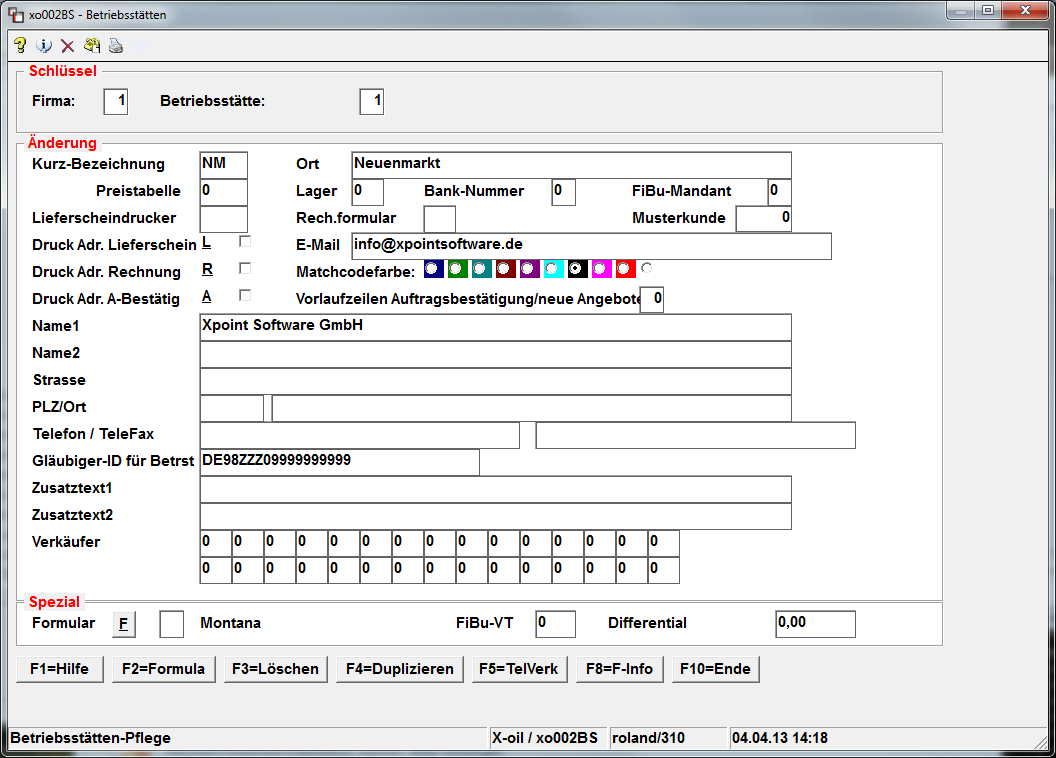 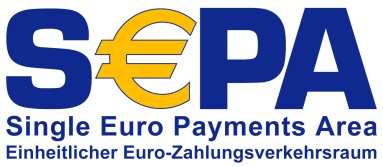 SEPA – X-tanken Gläubiger-ID
In X-tanken wird die Gläubiger-ID im Rahmen der Aktivierung des SEPA-Verfahrens durch Xpoint in der Konfiguration eingetragen
[Speaker Notes: X-tanken]
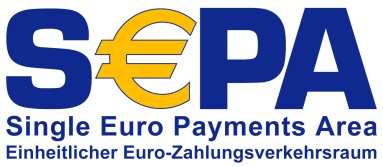 SEPA – XTK/STK Gläubiger-ID
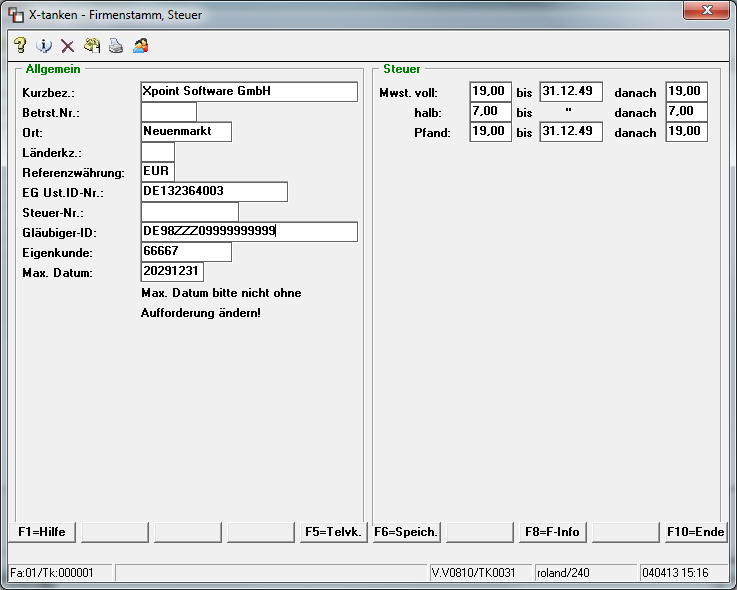 [Speaker Notes: XTK/STK]
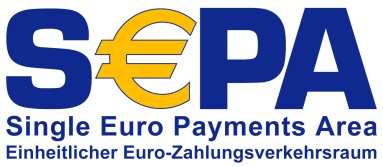 SEPA - Mandate
Mandat = Bevollmächtigung zum Lastschrifteinzug
Varianten:

SEPA-Basis-Mandat 	≈ Lastschrift (Einzugsermächtigung)
           		    	    ohne Sicherheiten der Bank   
SEPA-Firmen-Mandat	≈ Lastschrift (Abbuchungsauftrag)
			    mit Absicherung durch die Bank
Einmal-Mandat 		= für einen einzigen Lastschrift-Einzug
Dauer-Mandat 		= für den wiederholten Lastschrift-Einzug
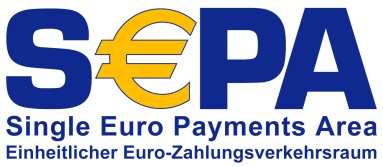 SEPA - Mandate
Neuerungen:
Schriftform vorgeschrieben
E-Mandate sind erst im Anfangsstadium der Planung
Kennzeichnung durch eine eindeutige Referenz
Bei Ausländern auch zweisprachig auszufertigen
Änderungen müssen protokolliert werden
Strukturierter Verwendungszweck entfällt (Kombi-Lastschriften)
Basis-Mandate:
Lösen die bisherigen Einzugsermächtigungen ab
Einlösung von Erst-Lastschriften innerhalb von 5 Tagen
Einlösung von Folge-Lastschriften innerhalb von 2 Tagen
Für Privat- und Firmenkunden möglich
Firmen-Mandate:
Lösen die bisherigen Abbuchungsaufträge (bedingt) ab:
Nur noch für Firmenkunden!!!
Einlösung von Erst- und Folgelastschriften innerhalb von 2 Tagen
Nicht von allen Banken unterstützt (vor allem nicht im Ausland)!
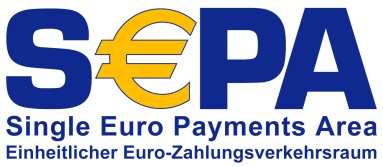 SEPA - Mandate
Was passiert mit bestehenden Einzugsermächtigungen?
Einzugsermächtigungen können konvertiert werden
Bestehende Einzugsermächtigungen müssen nicht erneuert werden
Haftungsfrage beachten! (Schriftliche Einzugsermächtigung sollte vorhanden sein!)
Was passiert mit bestehenden Abbuchungsaufträgen?
Abbuchungsaufträge MÜSSEN erneuert werden
Bestehende Abbuchungsaufträge können nicht weiter genutzt werden
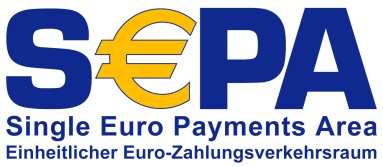 SEPA - Mandate (Beispiel: X-tanken)
TK13-1-123-1
SEPA-Lastschriftmandat

Gläubiger-ID: DE98ZZZ09999999999
Mandats-ID:   TK13-1-123-1

Schuldner:                              Gläubiger:  
Musterfirma                             Xpoint Software GmbH  
Rüdiger Kierstein                       Roland Arends
Musterortsteil                          Buchenstraße 6  
Musterstraße 1a                         95339 Neuenmarkt  
12345 Musterort                         Deutschland 
Deutschland

IBAN: DE03760100850003386858
BIC:  PBNKDEFFXXX
Bank: Wald und Wiesen-Bank e.V.

Ich ermächtige/Wir ermächtigen den oben genannten Gläubiger, Zahlungen von meinem/unserem Konto mittels Lastschrift einzuziehen. Zugleich weise ich mein/weisen wir unser Kreditinstitut an, die von oben genanntem Gläubiger auf mein/unser Konto gezogenen Lastschriften einzulösen.

Hinweis: Dieses Lastschriftmandat dient nur dem Einzug von Lastschriften, die auf Konten von Unternehmern gezogen sind. Ich bin/Wir sind nicht berechtigt, nach der erfolgten Einlösung eine Erstattung des belasteten Betrages zu verlangen. Ich bin/Wir sind berechtigt, mein/unser Kreditinstitut bis zum Fälligkeitstag anzuweisen, Lastschriften nicht einzulösen.


________________________________________________________________________________
Datum, Ort und Unterschrift

By signing this mandate form, you authorise above Creditor to
your account and your bank to debit your account in acco
above.This mandate is only intended for business-
        from your bank after your account
[Speaker Notes: X-tanken:
- Beispielmandat]
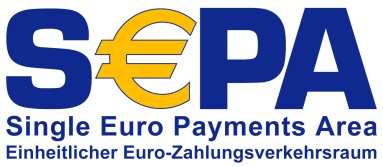 SEPA – X-oil Mandatstexte
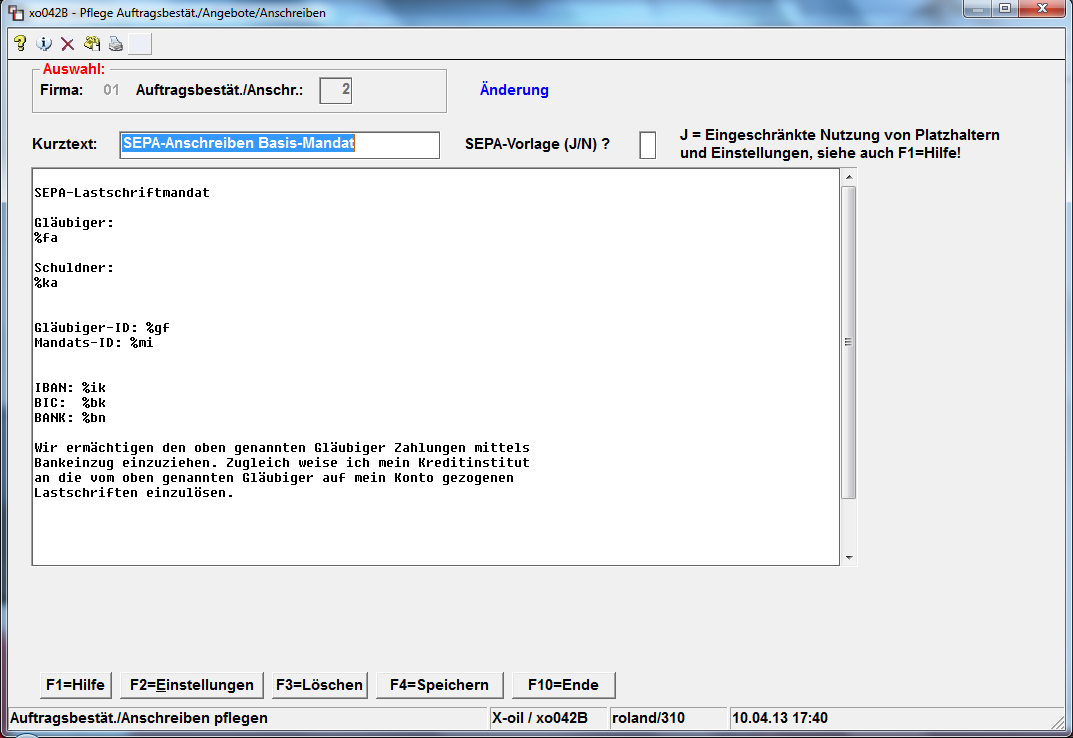 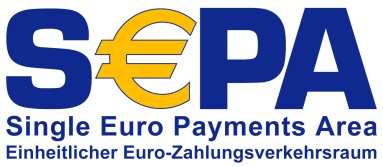 SEPA – X-oil Mandatsverwaltung
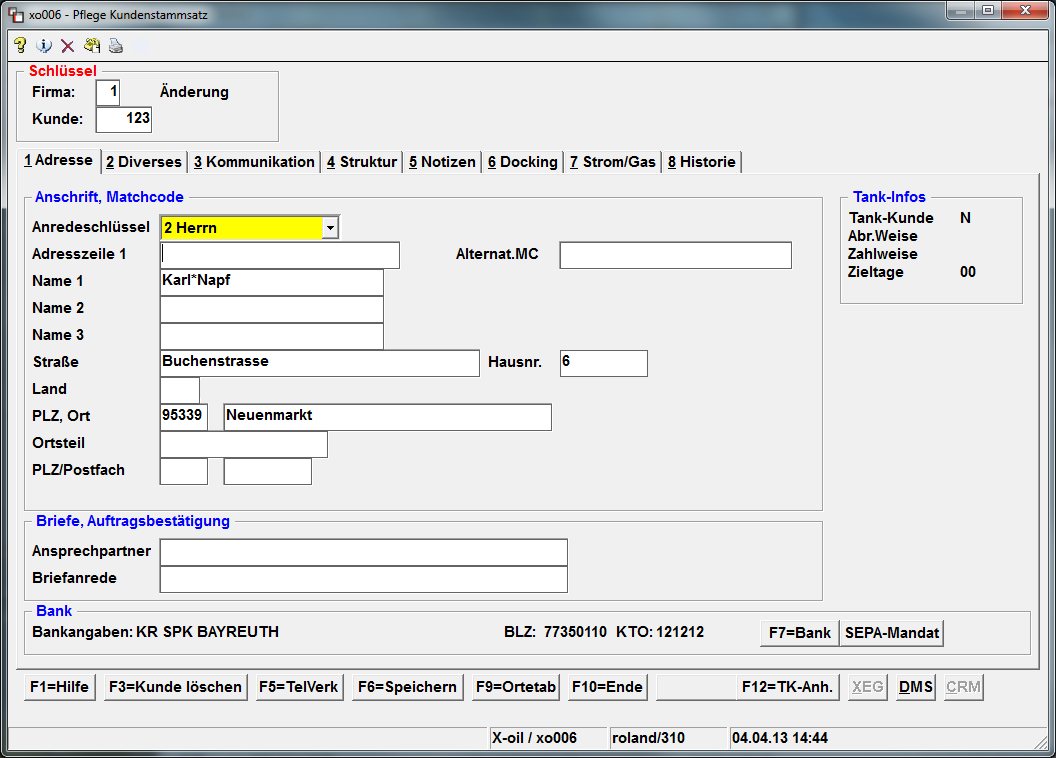 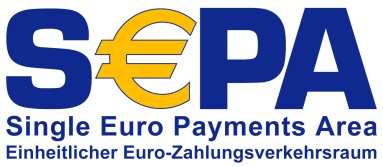 SEPA – X-oil Mandatsverwaltung
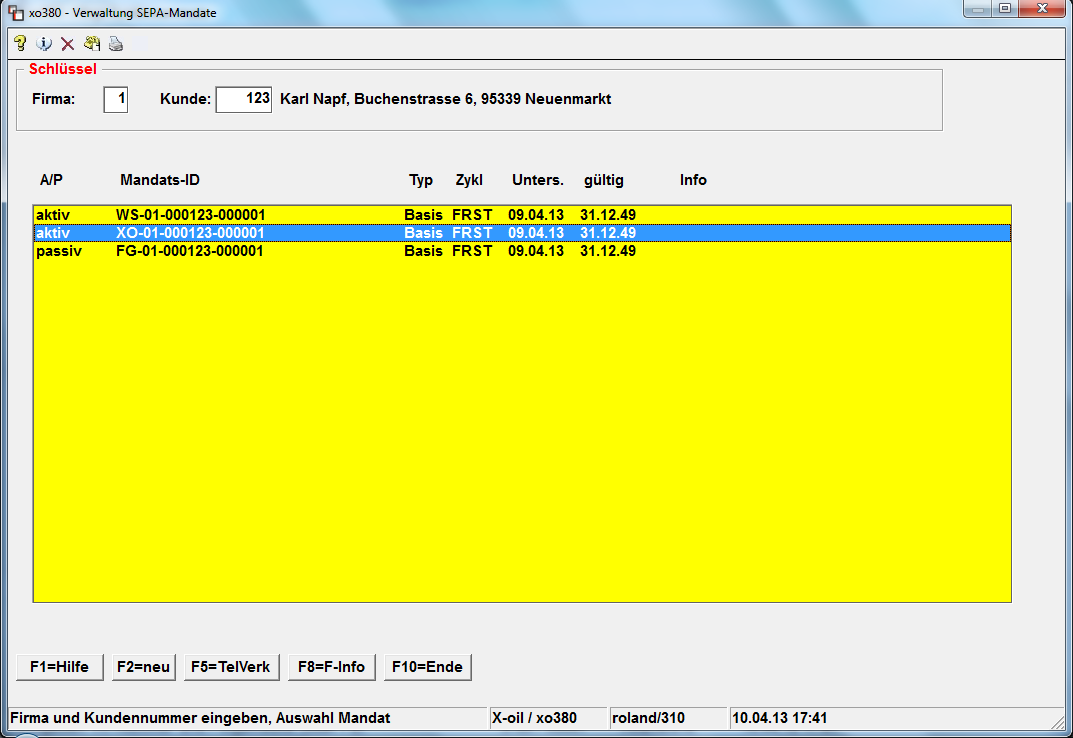 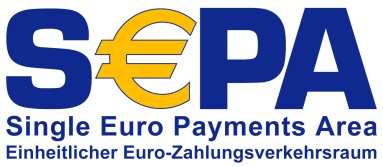 SEPA – X-oil Mandatsverwaltung
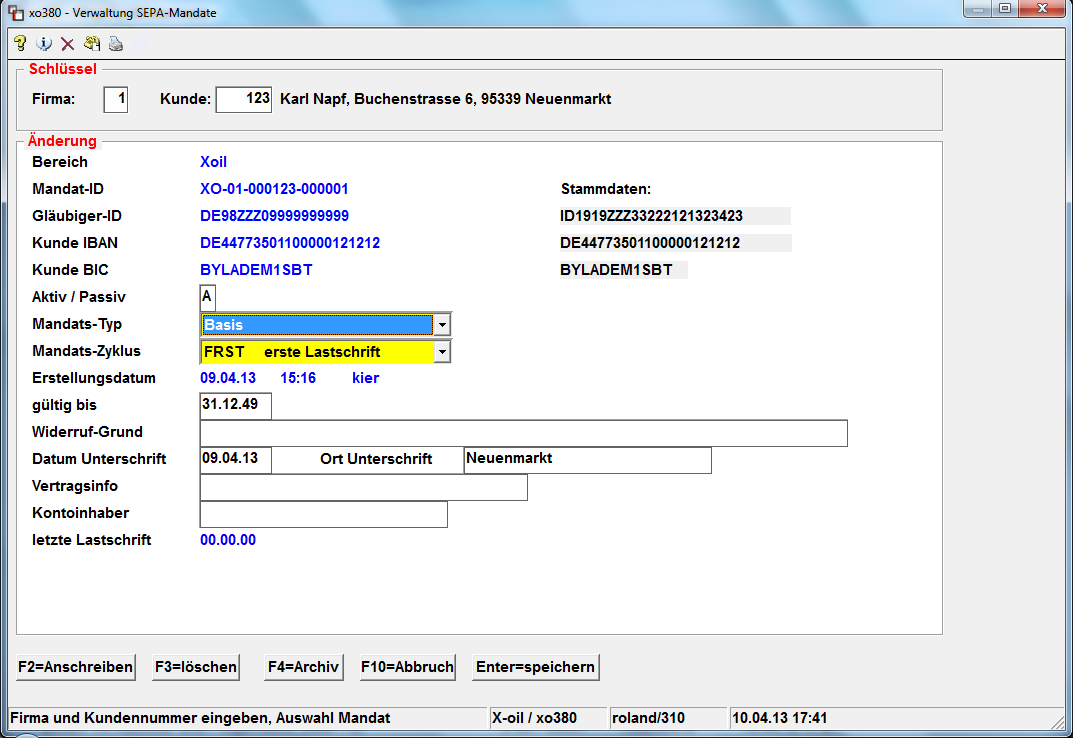 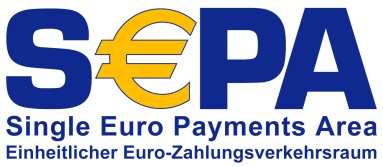 SEPA – X-oil Mandatsverwaltung
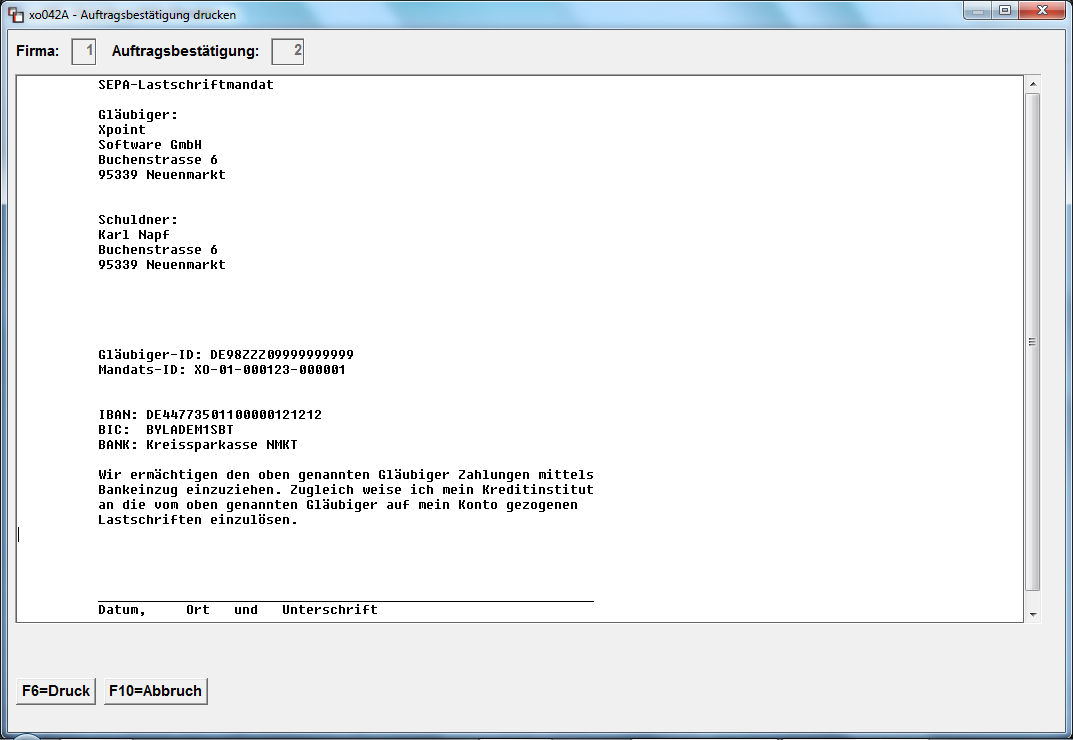 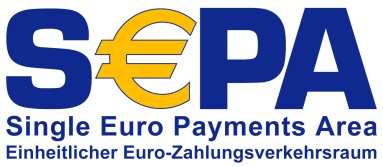 SEPA – X-tanken/XTK/STK Mandatstexte
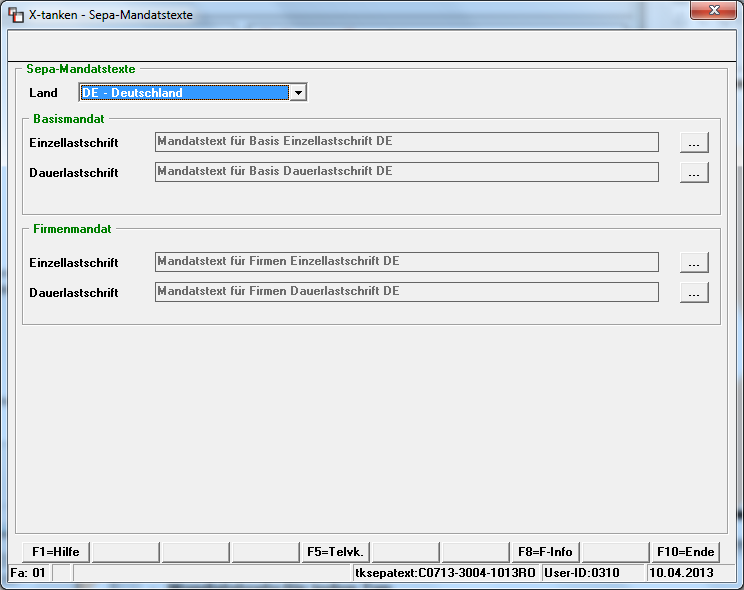 [Speaker Notes: X-tanken:
Mandatstexte für jeden Typ]
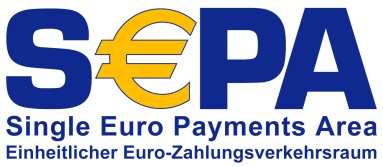 SEPA – X-tanken/XTK/STK Mandatstexte
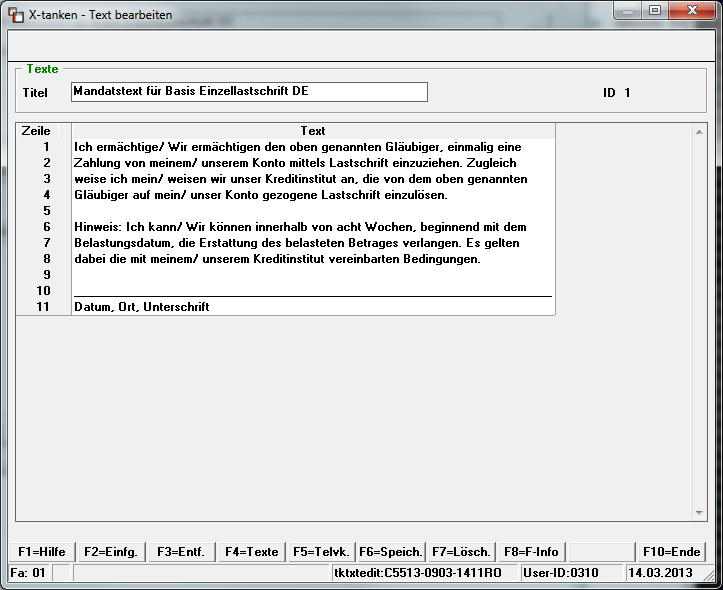 [Speaker Notes: X-tanken/XTK/STK:
Pflege der Mandatstexte
Mustertexte werden vorgegeben
Kopf wird automatisch eingefügt]
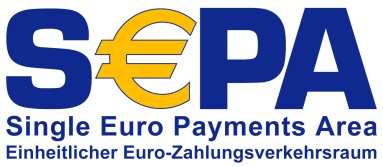 SEPA – X-tanken/XTK/STK Mandatsverwaltung
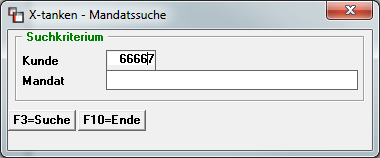 [Speaker Notes: X-tanken/XTK/STK:
Mandats-Suche
… oder Einsprung via Telefonverkauf Folgemaske +
… oder über Kundenstammanhang]
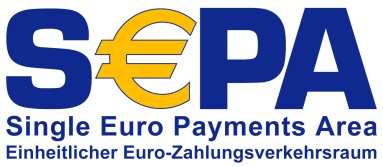 SEPA - X-tanken/XTK/STK Mandatsverwaltung
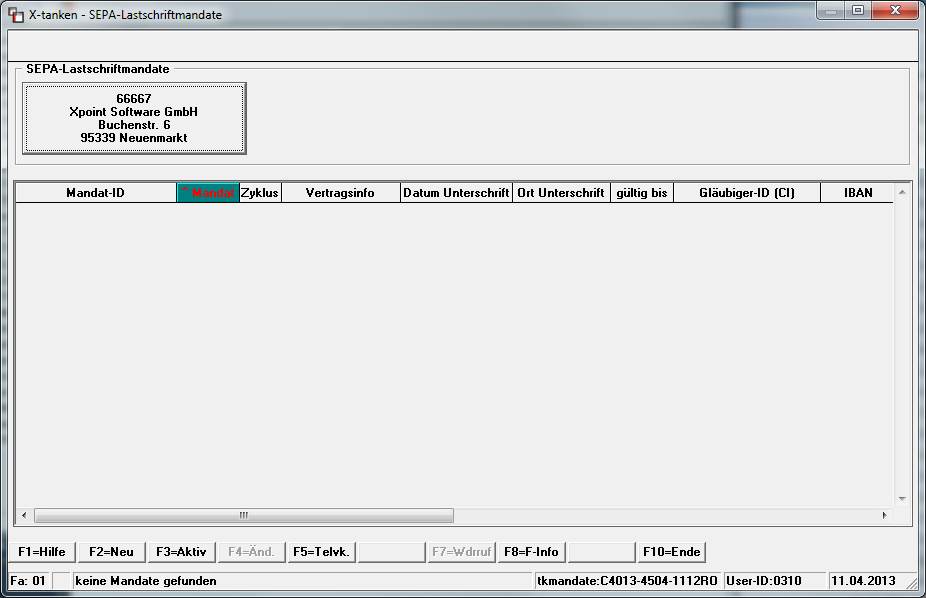 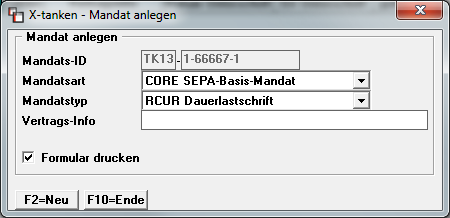 [Speaker Notes: X-tanken/XTK/STK:
Mandat neu anlegen
Bezug zum Kartenvertrag möglich]
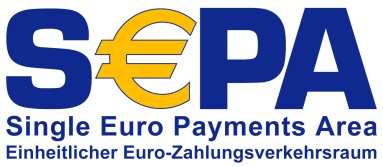 SEPA - X-tanken/XTK/STK Mandatsverwaltung
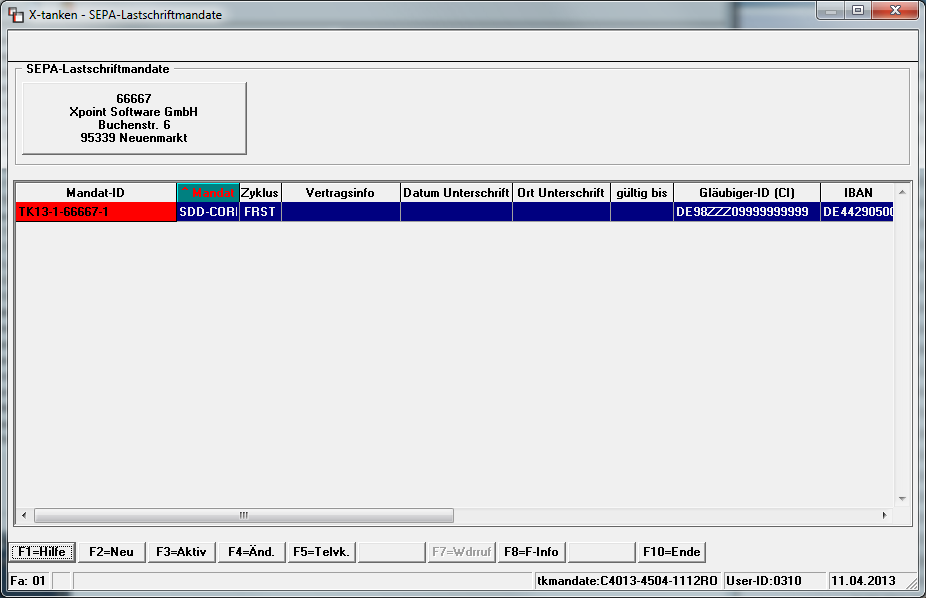 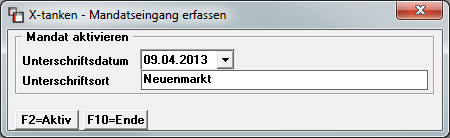 [Speaker Notes: X-tanken/XTK/STK]
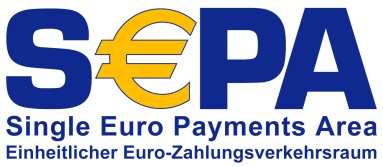 SEPA - X-tanken/XTK/STK Mandatsverwaltung
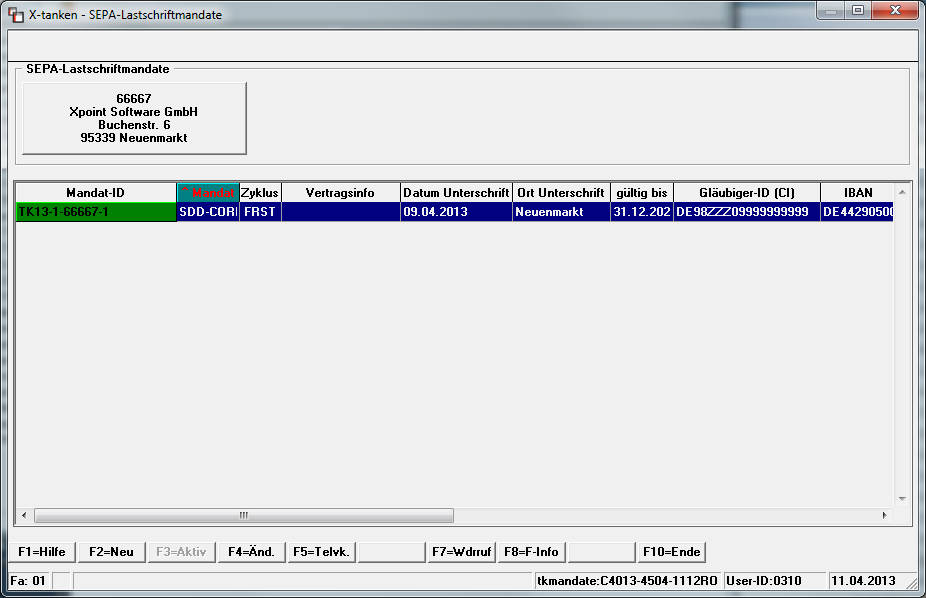 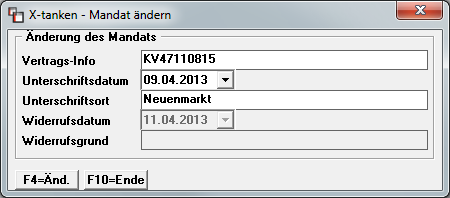 [Speaker Notes: X-tanken/XTK/STK:
Mandatsänderungen sind möglich
…und werden mitprotokolliert]
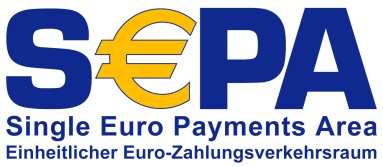 SEPA - X-tanken/XTK/STK Mandatsverwaltung
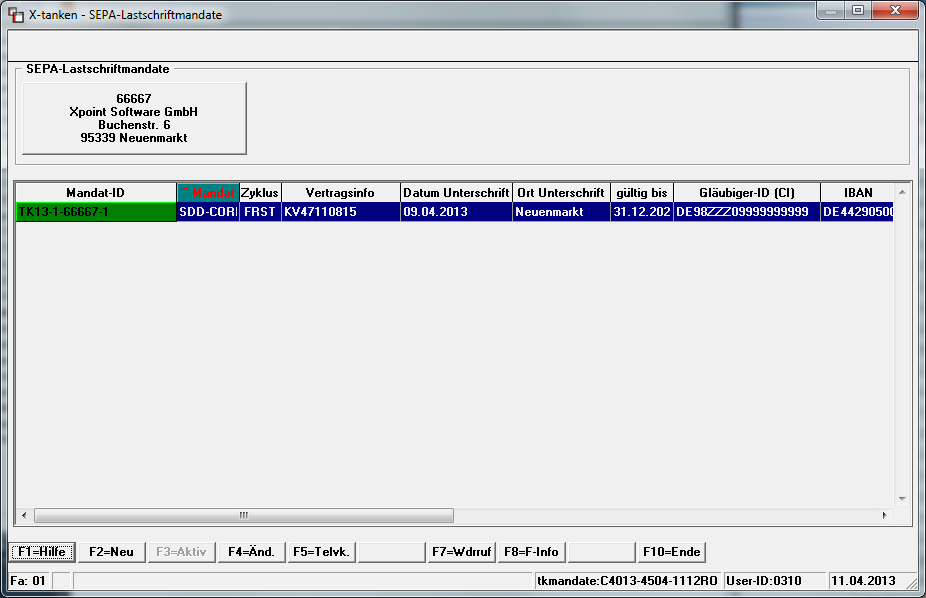 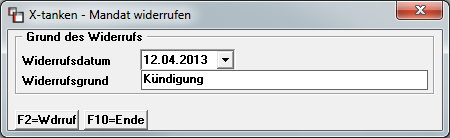 [Speaker Notes: X-tanken/XTK/STK:
Alle Mandate im Überblick
X-tanken only:
Doppelklick führt zur Mandatshistorie]
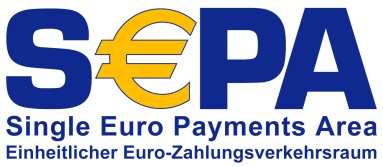 SEPA - X-tanken Mandatshistorie
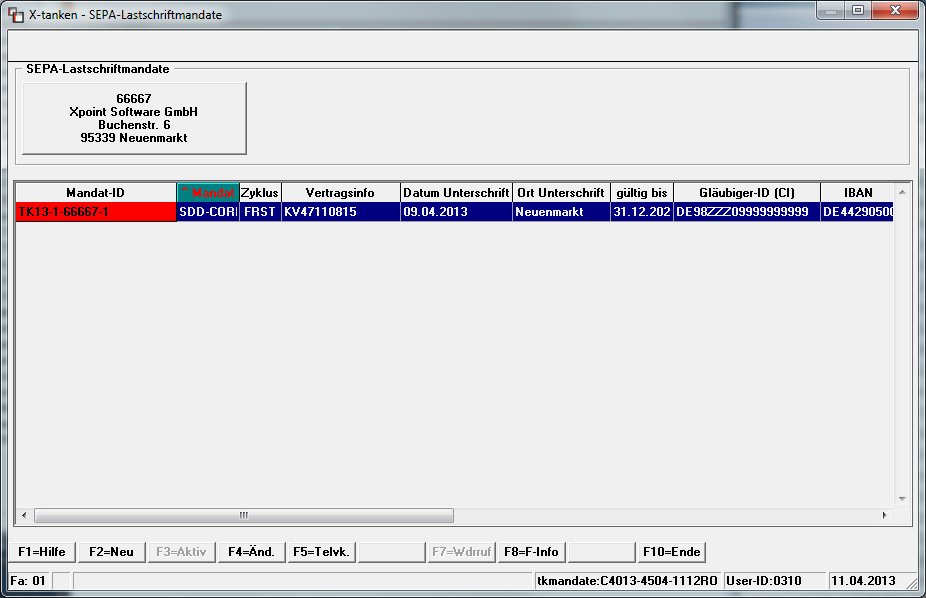 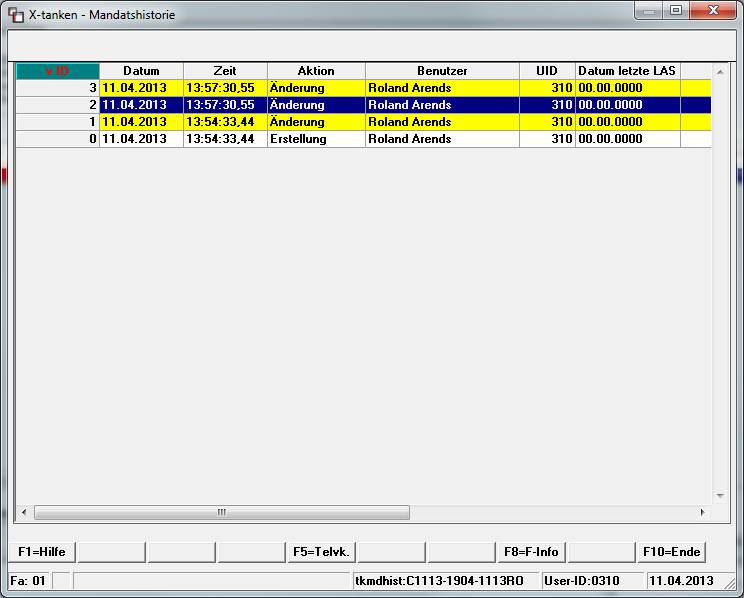 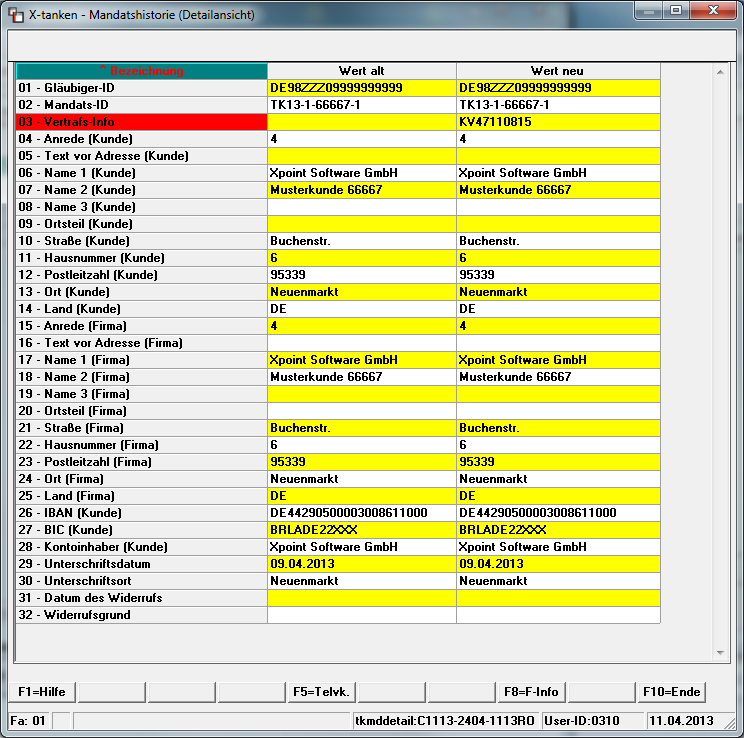 [Speaker Notes: X-tanken:
Alle Änderungen im Überblick
Weiter mit Doppelklick]
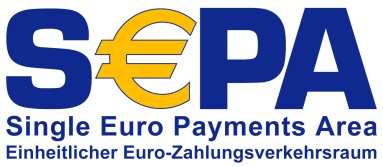 SEPA - Prenotification
Was ist die Prenotification?
Die Prenotification ist die Ankündigung des Lastschrifteinzugs
Die Mitteilung der Mandatsreferenz und der Gläubiger-ID
Was beinhaltet die Prenotification?
Den einzuziehenden Betrag
Der Zeitpunkt des Lastschrifteinzugs
Das Konto von dem eingezogen wird (IBAN und BIC)
Die eindeutige Kennzeichnung des Gläubiger-Schuldner-Verhältnisses (Gläubiger-ID und Mandats-ID)
Wo darf prenotifiziert werden?
Auf der Rechnung
Per E-Mail
Per Telefon (Nachweis!)
Per Post
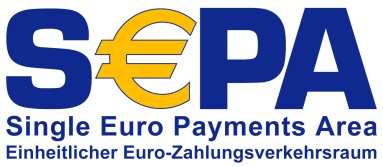 SEPA - Prenotification
Wann muss prenotifiziert werden?
Immer wenn sich am Gläubiger-Schuldner-Verhältnis etwas ändert
Immer wenn sich der Lastschriftbetrag ändert
Wenn sich der Zeitpunkt des Lastschrifteinzugs verändert
Mindestens 14 Tage vor dem Lastschrifteinzug oder nach vertraglich vereinbarter kürzerer Frist.
Wichtiger Hinweis:
Die Verkürzung der 14-Tage-Frist sollte nicht in den AGB vorgenommen werden. Da dort unerwarteten Nachteile für den Debitor entstehen dürfen. 

Außerdem sollte die Prenotifizierungs-Frist nicht auf 0 Tage herab gesetzt werden, da es dem Debitor nicht zuzumuten ist innerhalb von 0 Tagen für ausreichende Deckung zu sorgen. Im Rechtsstreit würden Sie vermutlich unterliegen.
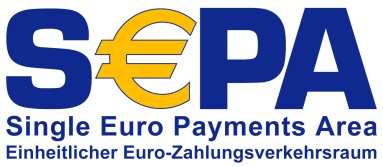 SEPA – X-oil Verfahrensweg
ohne SEPA:
Anlegen Bankleitzahl und   
   Kontonummer im Kundenstamm
Lastschrifteinzug
Umstellung Zahlweise im    
   Kunden auf Lastschrift
Unterzeichnung
    Einzugsermächtigung
Rechnungsschreibung
[Speaker Notes: X-tanken
- Bisher relativ einfacher Verfahrensweg bis zum tankenden Kunden]
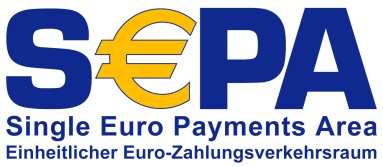 SEPA – X-oil Verfahrensweg
mit SEPA:
Eintrag IBAN/BIC im 
   Kundenstamm
Festlegung privat/geschäftlich 
    im Kundenstamm
Prüfung Mandat und   
    Aktivierung im Mandatsstamm
Aushändigung Anschreiben 
   und Rückgang durch 
      Kunden mit Unterschrift
Eintrag Zahlungsweise im  
   Kundenstamm
Erstellung Mandat und 
   Anschreiben in Xoil
Rechtliche Absicherung 
   sichergestellt
Rechnungsschreibung mit 
   Prenotifizierung
Lastschrifteinzug
Verfahren bei WS / HG / … gleich wie in Xoil, nur bei Mandatserstellung 
und Anschreiben wird der Bereich unterschieden
[Speaker Notes: X-tanken:
Erhebliche Erweiterung des Verfahrenswegs
Problematisch wenn Tankwart keine Anbindung an X-tanken hat]
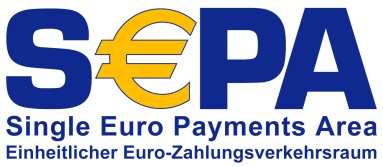 SEPA – X-tanken Verfahrensweg
ohne SEPA:
Vertragsunterzeichnung 
    inkl. Erteilung der      
       Einzugsermächtigung
Rechnungsschreibung
    Lastschrifteinzug
Aushändigung der Karte
    Kunde kann sofort tanken
Rechtliche Absicherung des   
   Geldeingangs hergestellt
[Speaker Notes: X-tanken
- Bisher relativ einfacher Verfahrensweg bis zum tankenden Kunden]
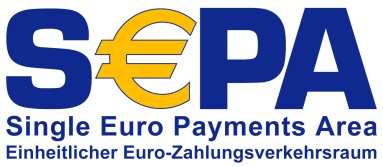 SEPA – X-tanken Verfahrensweg
mit SEPA:
Aushändigung Vertrags inkl.     
   Mandat, Unterzeichnung 
      durch Kunde und Rückerhalt
Erstellung des Mandats 
    in X-tanken mit Vergabe 
       der eindeutigen Mandats-ID
Rechnungsschreibung und
    Prenotifizierung
Aushändigung der Karte
    Kunde kann tanken
Prüfung des Mandats und
   Rückerfassung in X-tanken
Rechtliche Absicherung des   
   Geldeingangs hergestellt
Lastschrifteinzug
!
Was passiert, wenn der Tankwart keinen Zugang zu X-tanken hat?
Wie erstellt er das Mandat und wie kann es rückerfasst werden?
[Speaker Notes: X-tanken:
Erhebliche Erweiterung des Verfahrenswegs
Problematisch wenn Tankwart keine Anbindung an X-tanken hat]
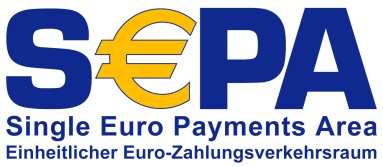 SEPA - Fristen
Widerspruch:
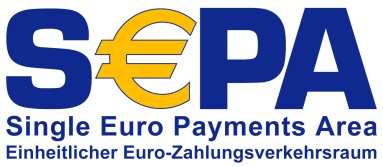 SEPA - Fristen
Einreichung/Verfall des Mandats:
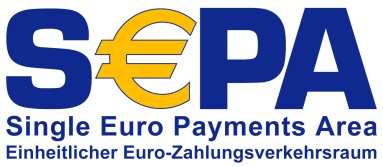 SEPA - Anschreiben
Was muss das Anschreiben enthalten?

Für alle Kunden:
Den Hinweis, das Sie Ihre Zahlungen künftig per SEPA einziehen werden
Den Termin der Umstellung
Die Gläubiger-ID Ihrer Firma
Die eindeutige Mandats-Referenz (Mandats-ID) 
Vertragsänderung der Kartenverträge: Verkürzung der Prenotificationfrist
XTK/STK: Wegfall der Kombilastschriften (Einfordern der E-Mail-Adresse oder Entscheidung für Porto und Versand)

Bei Kunden mit Einzugsermächtigungen:
Einen Hinweis auf das Sonderkündigungs-Recht des Verbrauchers

Bei Kunden mit Abbuchungsaufträge:
Bei Firmenkunden:
Anhang: das Ausgedruckte SEPA-Firmen-Mandat

Bei Privatkunden:
Einen Hinweis auf das Sonderkündigungs-Recht des Verbrauchers
Anhang: das Ausgedruckte SEPA-Firmen-Mandat
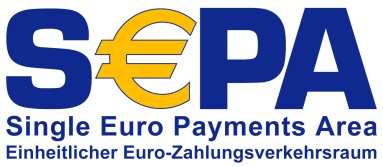 SEPA – X-oil Massenerzeugung der Mandate
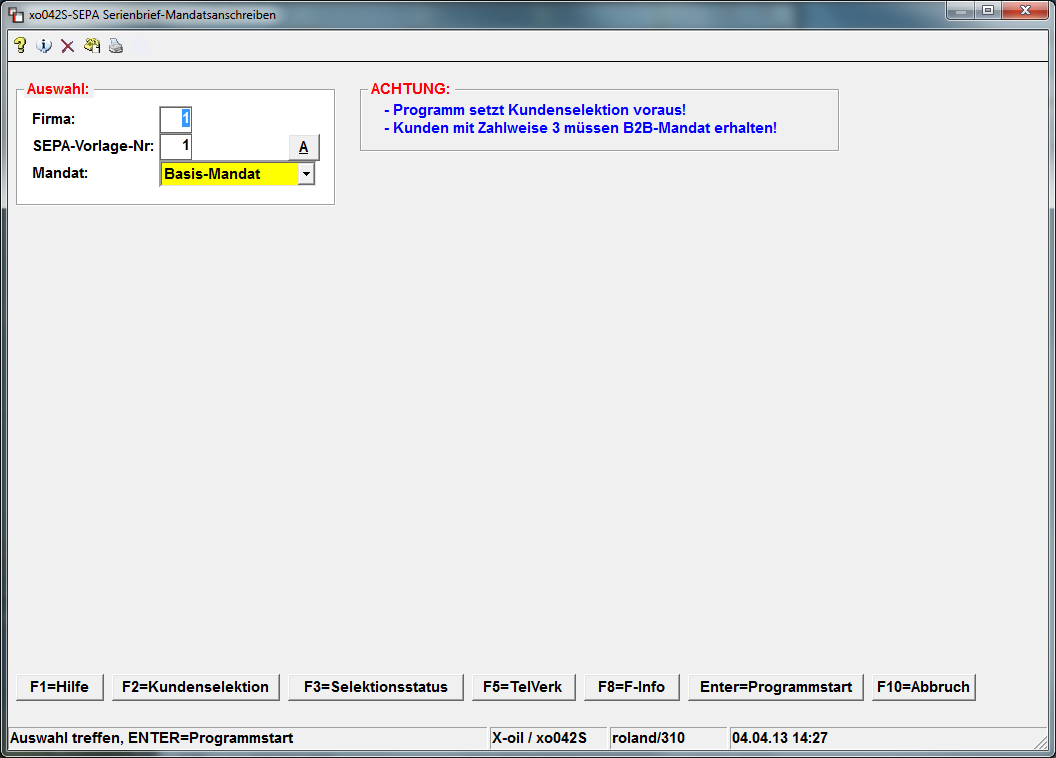 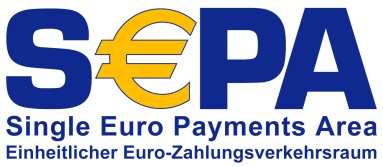 SEPA – X-tanken Massenerzeugung der Mandate
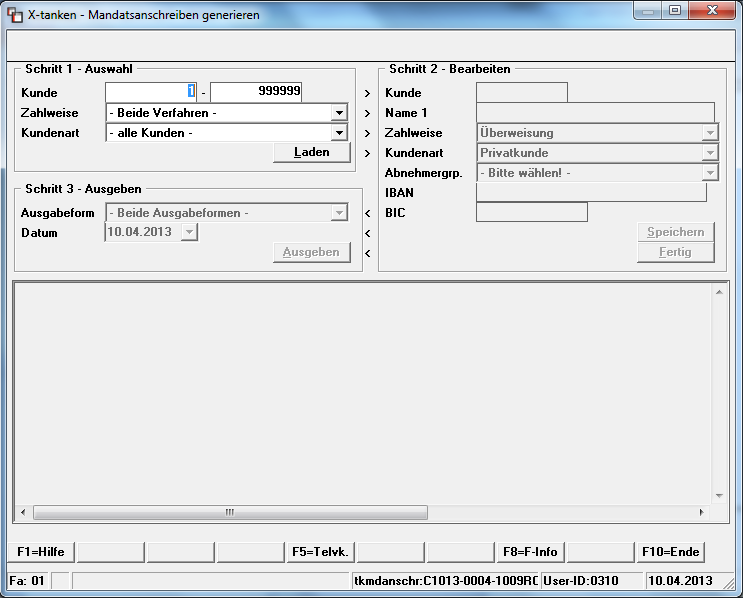 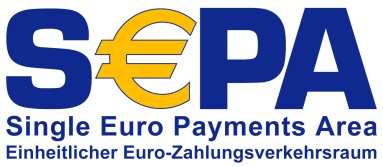 SEPA – XTK/STK Massenerzeugung der Mandate
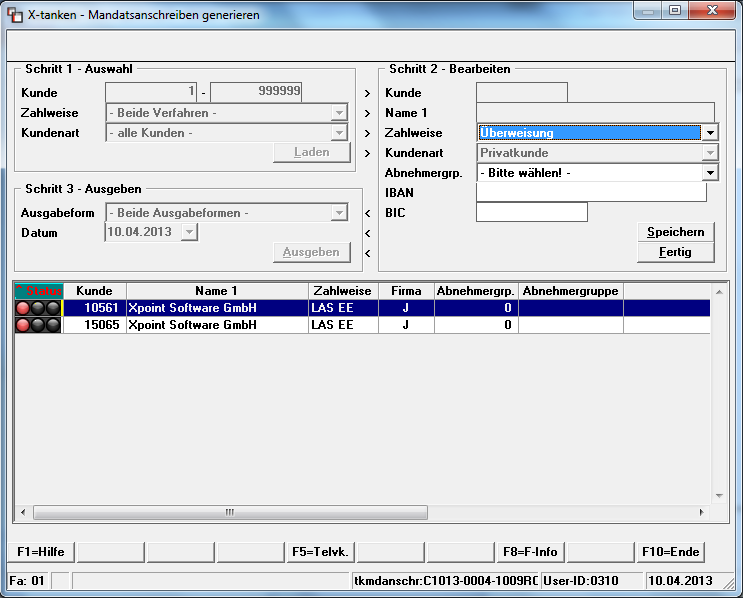 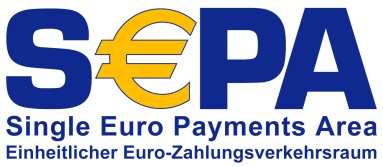 SEPA – XTK/STK Massenerzeugung der Mandate
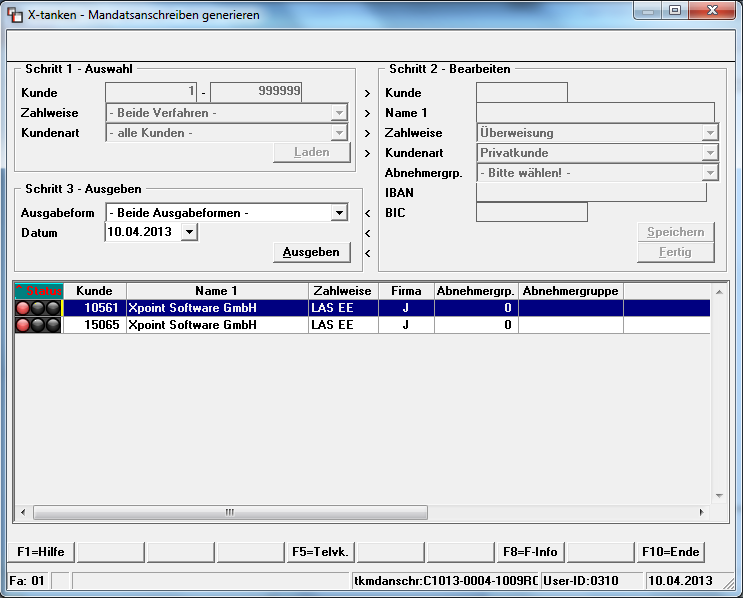 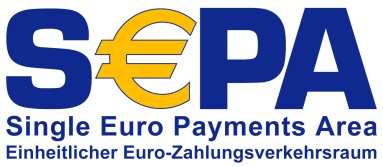 SEPA – X-oil Versionsstand
Zwingend erforderlicher Versionsstand vor dem SEPA-Update:
08.2012
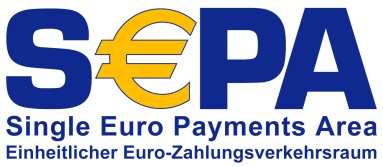 SEPA – X-tanken Versionsstand
Zwingend erforderlicher Versionsstand vor dem SEPA-Update:
2013-01-09 13:35:13
Siehe auch: http://changelog.xpointsoftware.de
[Speaker Notes: X-tanken]
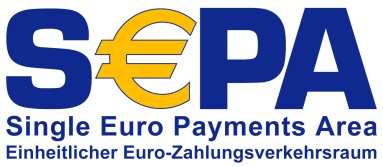 SEPA – XTK/STK Versionsstand
Zwingend erforderlicher Versionsstand vor dem SEPA-Update:
10/2006
[Speaker Notes: XTK/STK]
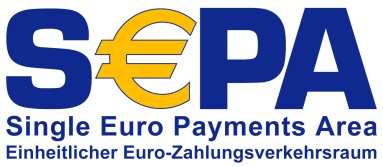 SEPA – Die Umstellung
Und was können Sie jetzt schon für die Umstellung tun?
[Speaker Notes: XTK/STK]
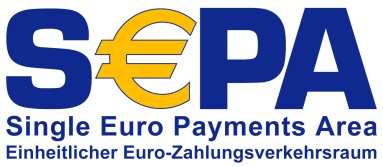 SEPA – Das Grauen hat ein Ende!
ENDE